GSICS Data Management Working Group:Break Out Session
Manik Bali
NOAA Satellite and Information Service
Introduction
The GDWG supports the activities of GRWG.
Decisions on GSICS data file formats, meta data.
 GDWG plays a key role in hosting the GSCICS data on web.
GDWG developed bias monitoring tool.
GDWG also supports  progression of products to and within GPPA.
2
Introduction
To accomplish these goals GDWG needs
Resources.
Capacity Building.
3
TOPICS
Future Chairing of GDWG.
Maintenance of current GDWG infrastructure.
File naming and DOI number for products.
GDWG status of members.
4
TOPICS
Taxonomy
NetCDF file content organization of new products.
CF conventions submission; what this involves, and how GSICS can improve and support this process.
Formats and procedure for storing and exchanging satellite instrument event logs.
Revisit GSICS Product Acceptance.
Is Big Data an answer to our questions.
5-8 March 2012 GSICS Joint Working Groups Meeting, Beijing, China
5
Introduction
Archiving of GSICS intermediate data sets and products.
5-8 March 2012 GSICS Joint Working Groups Meeting, Beijing, China
6
Future Chairing of GDWG.
5-8 March 2012 GSICS Joint Working Groups Meeting, Beijing, China
7
Maintenance of current GDWG infrastructure.
Maintenance of Wiki.
Maintenance of GUMS.
Maintenance of Product Catalog.

Plan for 24X7 maintenance.
Help  sought from members.
5-8 March 2012 GSICS Joint Working Groups Meeting, Beijing, China
8
File naming and DOI number for products.
Requires archival in NCDC.
Conflicts with GSICS file naming conventions.
GSICS File naming conventions. 
W_US-NESDIS-STAR,SATCAL+NRTC+GEOLEOIR,GOES13+Imager-MetopA+IASI_C_KNES_20140214120000_preop_01.nc 
NCDC file naming

NESDIS-STAR_FCDR_MSU_V01R00_N14_D20061001_S0134_E0256.nc
9
GDWG status of members.
GDWG-CMA
GDWG-JMA
GDWG-KMA
10
TAXONOMY
11
NetCDF file content 
organization for new products
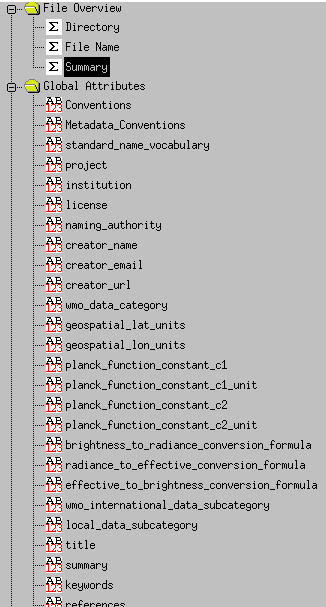 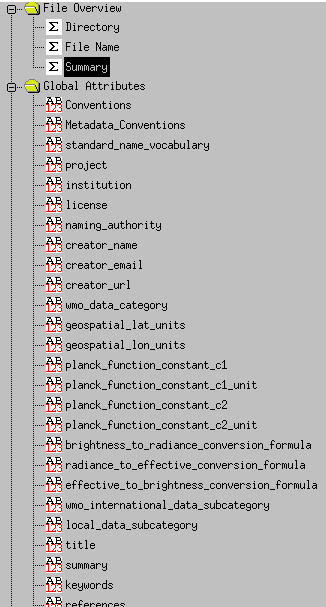 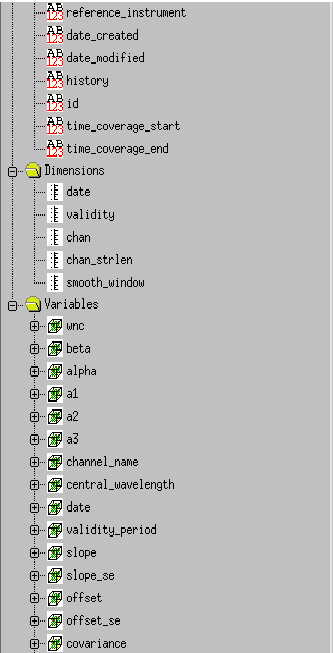 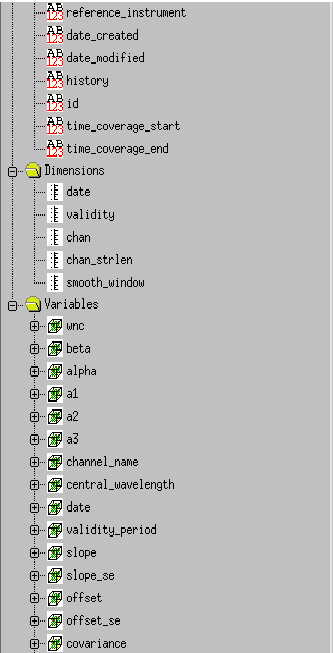 5-8 March 2012 GSICS Joint Working Groups Meeting, Beijing, China
12
CF conventions submission; what this involves, and how GSICS can improve and support this process
I just remembered another thing I accomplished: I developed, proposed, and eventually shepherded through the CF convention's acceptance process a bunch of standard names for satellite data variables. Some of the names were inspired and directly relevant to GSICS data. Those names are listed  at here.
These came too late for the current GSICS products but I used some of them in the SRF netCDF files I mentioned yesterday
Aleksandar   Jelenak
13
Event Logging Data Model
ICVS has a comprehensive  display of event logging
24-28March 2014 GSICS Joint Working Groups Meeting, Darmstadt, Germany
14
Archiving of GSICS intermediate data sets and products.
Requests from some members to have collocation data.
File formats, names
15
New organizing of the products on the THREDDS catalog based on proposed taxonomy
Product Catalog has 39 products.
Has search capability.
What are the priorities.
16
Revisit GSICS Product Acceptance
Present GPPA is time consuming.
Published work is basis for accepting products in Demo phase.
Each subsequent step needs approval of Chairs and EP.
Result is none of the products are in Op phase.
17
Proposed GPPA
Accept Products upfront (unpublished) on reviewers recommendation.
Reviewers decide if the product is to be included in demo mode into the catalog.
Publication related to product is undertaken. Three key areas the publication should focus on are.
Uniqeness of product.
A uncertainty analysis of product
Use  case.
Upon successful publication the product goes back to reviewers.
Upon recommendation product is given operational status.
Anticipated time to become operational 1 -1.5 Yr.
18
What can we get from BigData?
19
Thank you
24-28March 2014 GSICS Joint Working Groups Meeting, Darmstadt, Germany
20